Accessing and Viewing Minnesota LiDAR Data On-line
MnTOPO – A place to view, print, and download LiDAR Elevation Data
Tim Loesch
MN.IT Services @ Minnesota Department of Natural Resources
Mn GIS/LIS Conference
October 10, 2013
MnTOPO Elevation Portal
Background

Introducing the MnTOPO Elevation Data Portal

Portal Capabilities – what it is, and what it is not….

Downloading Data
Options and formats…..

Questions and Answers….
MnTOPO Elevation Portal
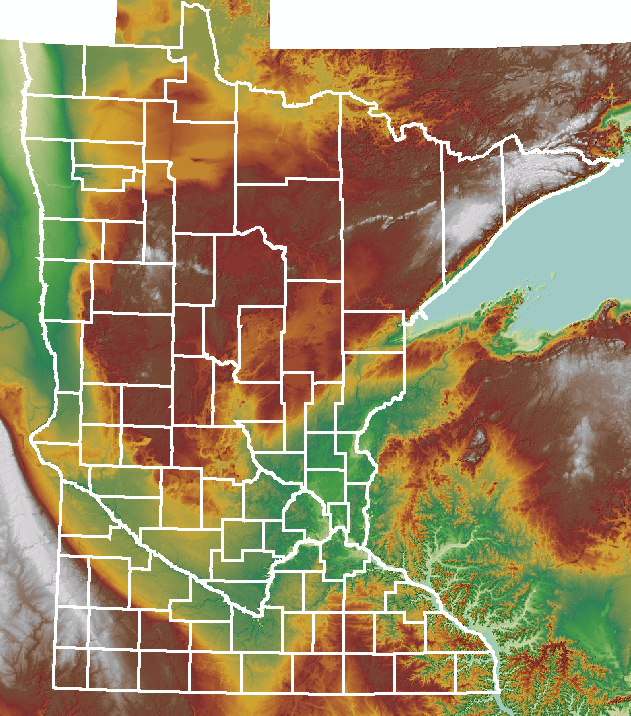 Minnesota Elevation Mapping Project
High accuracy elevation data 
Statewide Availability
Open Data – Available to everyone
Common format and structure
Fully documented
MnTOPO Elevation Portal
Funded by a variety of sources
Minnesota Clean Water Legacy
State of Minnesota
Federal Government (USGS, NRCS, COE)
Minnesota Counties and Cities
State of North Dakota
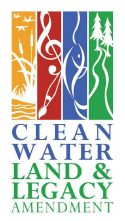 MnTOPO Elevation Portal
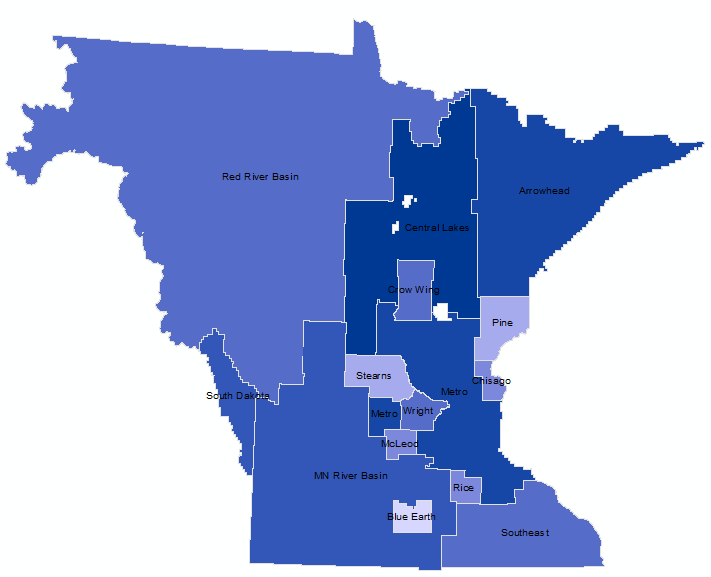 15 different collects
2005 – 2012
MnTOPO Elevation Portal
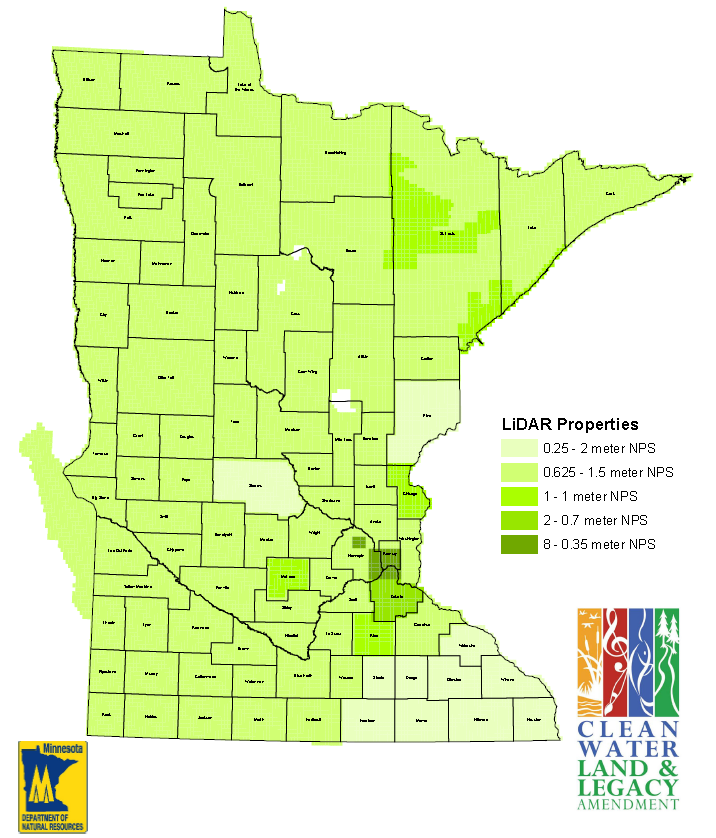 Point spacing
0.25 – 8 pts/meter
MnTOPO Elevation Portal
ME
The last few years…Project Management
Contracts – 6
Amendments - 5
Inter-agency agreements (2)
Grants (2)
Joint Powers Agreements (4)
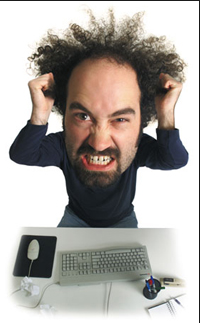 MnTOPO Elevation Portal
YOU
The last few years - Distribution and Access	
FTP access is available
Good for large downloads
Not ideal for all users
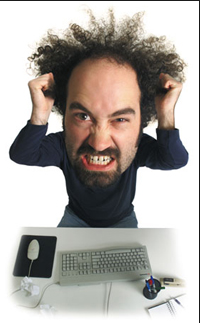 I just want the damn data!
MnTOPO Elevation Portal
MnTOPO - On-line access to Elevation data
http://arcgis.dnr.state.mn.us/gis/mntopo
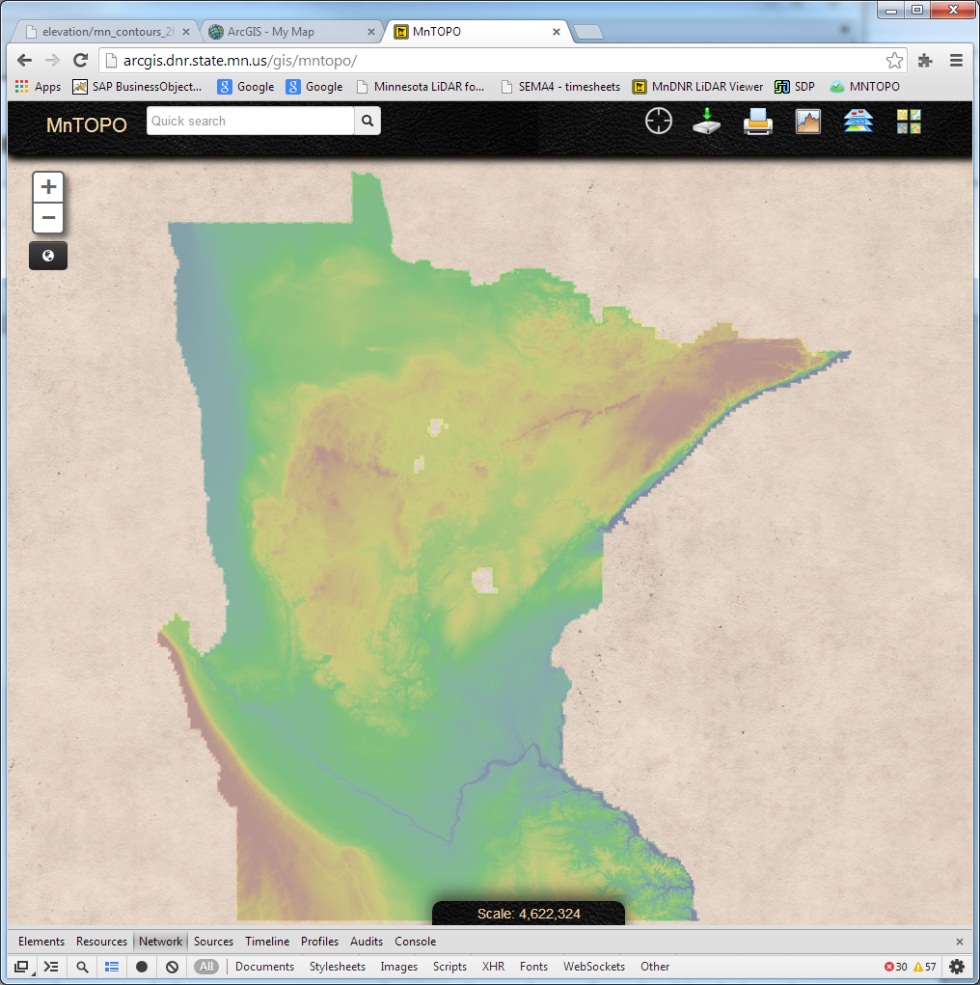 [Speaker Notes: Introducing MnTOPO – the Minnesota elevation data portal]
MnTOPO Elevation Portal
MnTOPO - On-line access to Elevation data
Collaborative effort between DNR, MN.IT @ DNR and MnGEO

@ DNR
Application coding and hosting
Map and data services for viewing
MnGEO 
Data processing and storage
Bundling and fullfillment of data packages
MnTOPO Elevation Portal
MnTOPO - On-line access to Elevation data
Browser Based Application
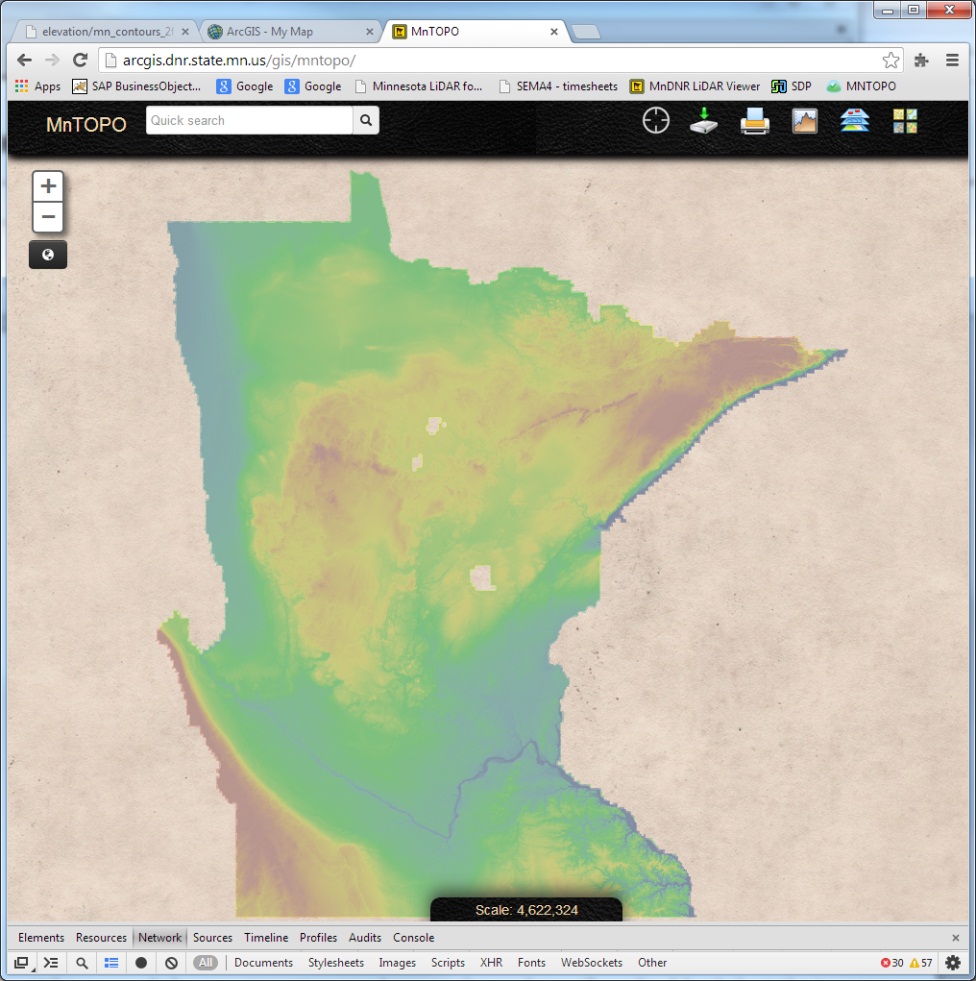 [Speaker Notes: A number of overarching goals for the application

Browser based

Centrally Managed
Consuming Web Services – Bing, ESRI, DNR, MnGEO Etc….
Javascript and HTML5
Easily provide access to the public]
MnTOPO Elevation Portal
MnTOPO - On-line access to Elevation data
GPS enabled
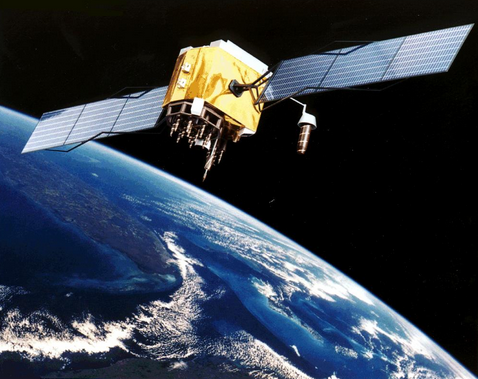 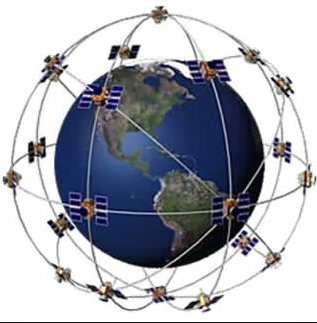 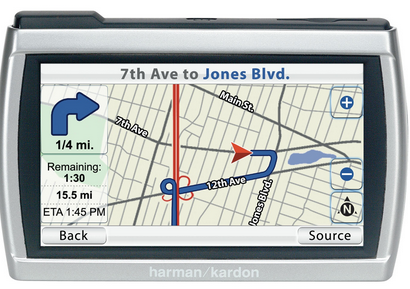 [Speaker Notes: Wanted to enable field use by accessing GPS and showing your location on screen
Enables Mobile application use
Requires HTML5 to access location capabilities on device.]
MnTOPO Elevation Portal
MnTOPO - On-line access to Elevation data
Mobile Device ready
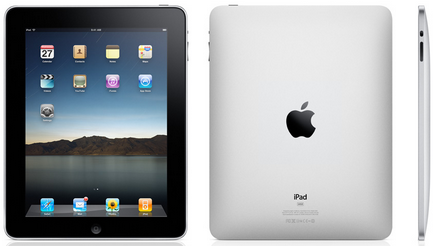 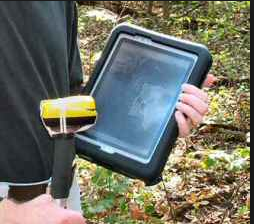 [Speaker Notes: Manipulating touch screens – provided it’s own set of issues
	hover help…
	dealing with touch screens

Accessing location capabilities

Phones are another challenge because of their small size….]
MnTOPO Elevation Portal
MnTOPO – On-line access to Elevation data
Map Display
Backgrounds
Basemap (ESRI/BING)
Air photos (ESRI/BING)
Terrain – Colored DEM over the top of hillshade
Hillshade
Overlays
2, 10, 50 ft Contours
LiDAR Flight Lines
FEMA Flood Data
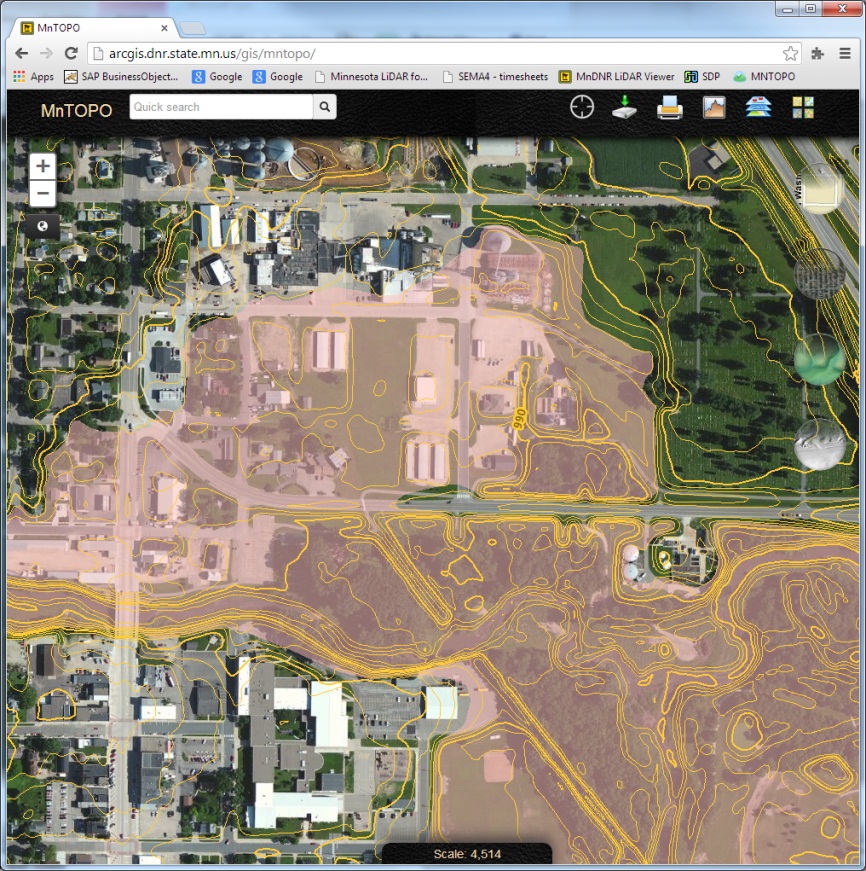 [Speaker Notes: System had to have map display capabilities
Backgrounds and overlays….]
MnTOPO Elevation Portal
MnTOPO - On-line access to Elevation data
Map Display
Elevation data tile-cached for speed
Web Mercator projection
1:2,257 – 1:4,622,324 scales

These factors affect printing……..
[Speaker Notes: Raster tile cache – 20 levels (hillshade and elevation)
Vector tile cache - levels dependent on contours 2’, 10’, or 50’]
MnTOPO Elevation Portal
MnTOPO - On-line access to Elevation data
Searching
Uses BING Search Engine
Addresses, place names, coordinates
MnTOPO Elevation Portal
MnTOPO – On-line access to Elevation data
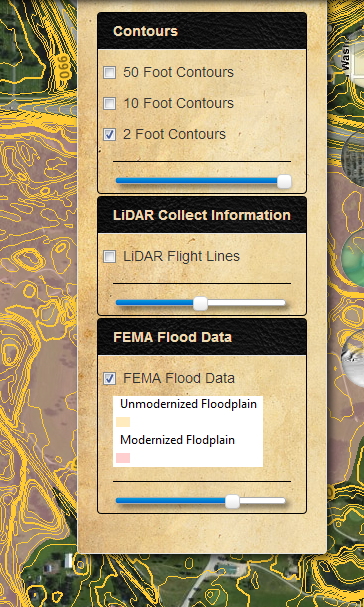 Transparency Sliders
[Speaker Notes: Vector Overlays have transparency sliders to increase or decrease transparency….]
MnTOPO Elevation Portal
MnTOPO - On-line access to Elevation data
Retrieve Elevation Information
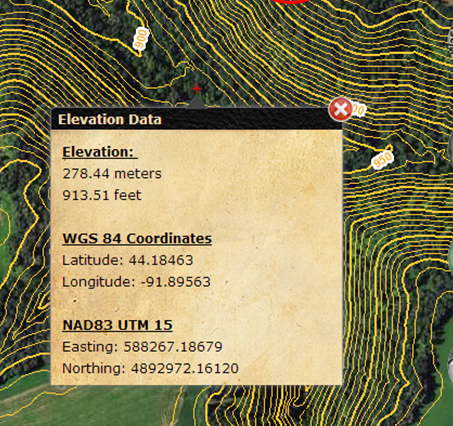 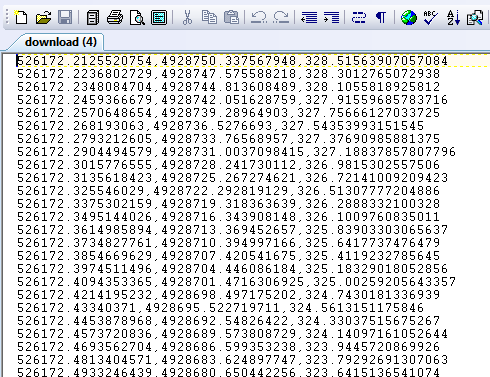 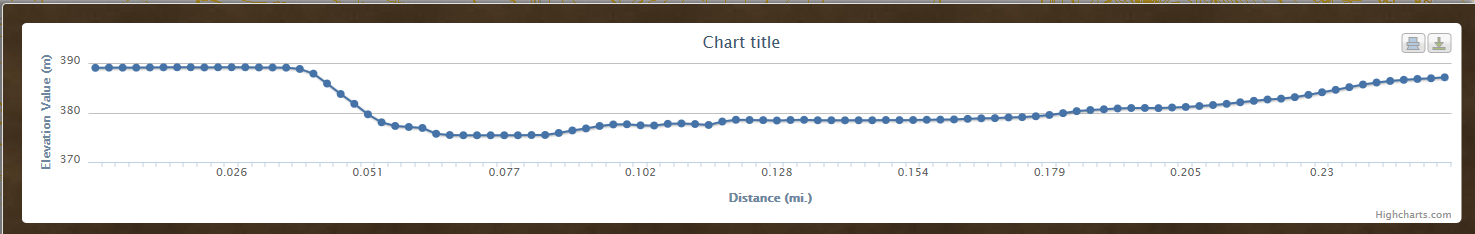 [Speaker Notes: Application had to be able to retrieve and display elevation information 
Profiles and point locations]
MnTOPO Elevation Portal
MnTOPO - On-line access to Elevation data
Create PDF Maps
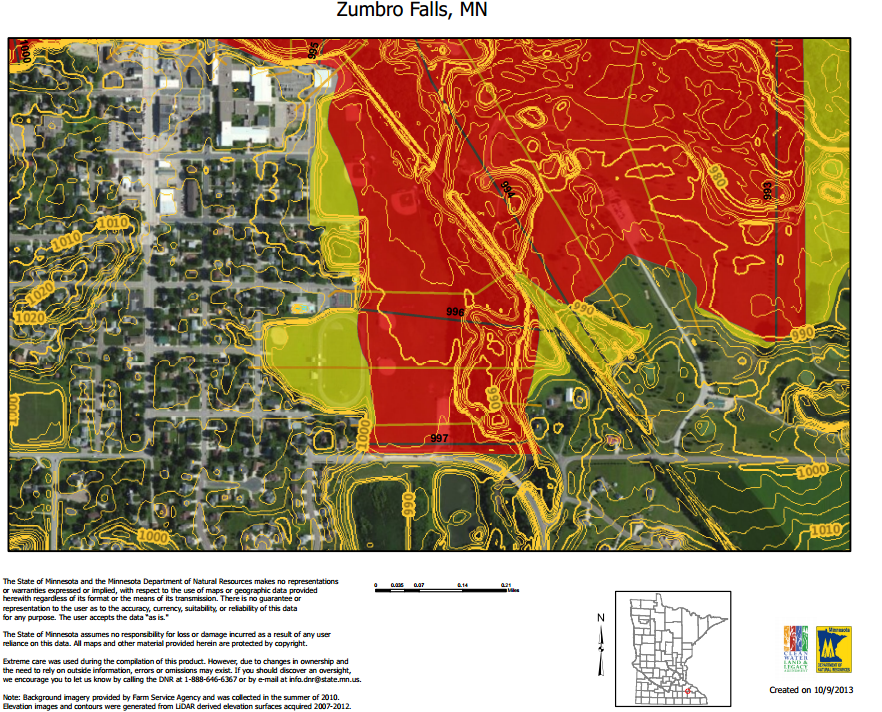 [Speaker Notes: 8.5x11 – portrait and landscape
11x17 – portrait and landscape

Print on your own…..]
MnTOPO Elevation Portal
MnTOPO - On-line access to Elevation data
Download Data
Draw a polygon
Select products
Select Product Type
Open
Shapefile (vector)
Binary (raster)
LAS/LAZ
ESRI
Geodatabase
LAS files
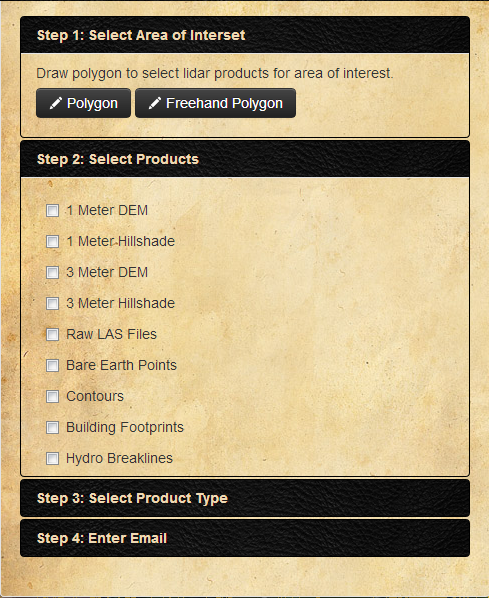 [Speaker Notes: Can download all data available 
Select an area using a polygon or freehand polygon
Select your product]
MnTOPO Elevation Portal
MnTOPO - On-line access to Elevation data
Download Data – other things to know…
UTM Zone 15, NAD83
Raster and Vector data are merged/mosaiced
LAS data is stored as compressed LAZ files
LAS data is NOT merged
Metadata is included
10gb download limit
MnTOPO Elevation Portal
MnTOPO - On-line access to Elevation data
What it is not….

MnTOPO is not a GIS System
Can’t do precise zooms due to Tile-Cache limitations
Is not meant to provide high accuracy profiles required by some applications
Cannot zoom in past 1:2,257
Overlays and backgrounds are limited
Internet printing is what it is……
MnTOPO Elevation Portal
MnTOPO - On-line access to Elevation data

Future Plans
Add additional derived elevation products to display
Additional Overlays (watersheds, parcels, etc)
Improve printing predictability
Profiles –
Upload shapefiles for profiles
Profiles are graphics with editable vertices
Augment search criteria – 
PLS
MnTOPO Elevation Portal
Credits……
Sean Vaughn – Subject Matter Expert
Pete Olson – app developer
Nancy Rader – documentation, guidance and support
Brent Lund – development and project management
Jim Dickerson – data processing
Jeremy Moore – interface development
Mike Tronrud – Tile-cache development
Zeb Thomas – data maintenance 
Fred Logman – project management
MnTOPO Elevation Portal
http://arcgis.dnr.state.mn.us/gis/mntopo